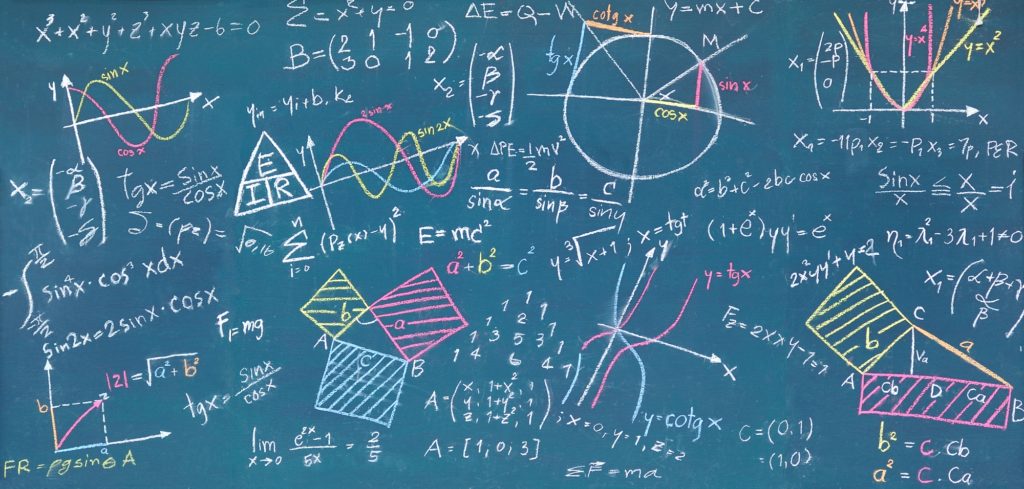 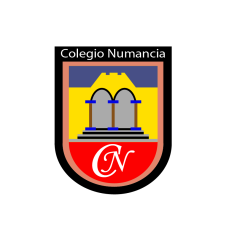 Colegio Numancia
Taller PTU 3°Medio
Generalidades de números reales
Prof. Elías Devia R.
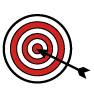 Objetivos:
Identificar los conjuntos numéricos y sus características.
2
1. Conjuntos numéricos

2. Propiedades

3. Clasificación

4. Posición y valor absoluto
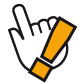 3
Desafios
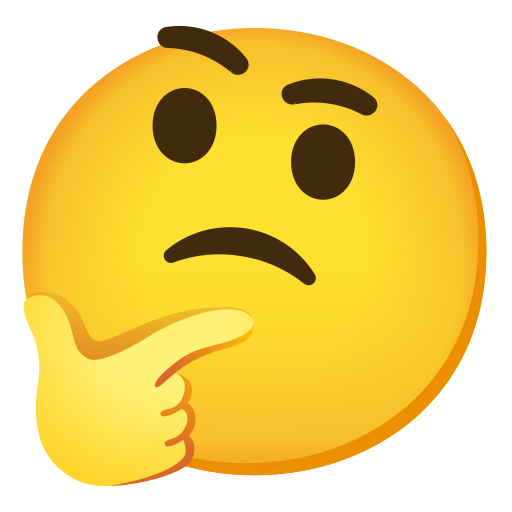 Desafío 1:
7                  7                       7
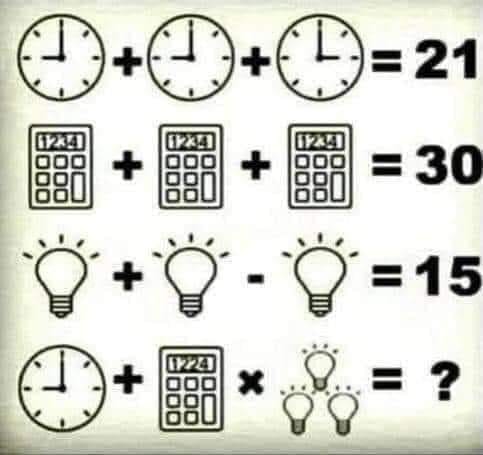 10                10                 10
15                 15         -       15
x + x – x = 15
7                        10           x         45 =   7 + 450 = 457
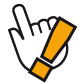 1. Conjuntos numéricos
Q* =
Q =
/ a y b son enteros, y b es distinto de cero
a
b
IN      IN0      Z      Q      IR     C
IN = {1, 2, 3, 4, 5, …}
IN0 = {0, 1, 2, 3, 4, 5, …}
1.1  Conjuntos numéricos
Z = {…, – 3, – 2, – 1, 0, 1, 2, 3, …}
Diagrama representativo
IN0
Z
Q
Q*
II
R
C
IR = Q U Q*
IN
II = {─ i, ─ 2i, 3i,…}
C = {─ 3 ─ i, ─ i, 176,…}
i: unidad imaginaria, cuyo valor es
6
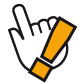 2. Propiedades
Conmutatividad
Asociatividad
Distributividad
2.1  Propiedades en los reales
Si a, b y c son números reales, entonces se cumplen las siguientes propiedades:
a + b = b + a
a ∙ b = b ∙ a
a + (b + c) = (a + b) + c
a ∙ (b ∙ c) = (a ∙ b) ∙ c
a ∙ (b + c) = a ∙ b + a ∙ c
a ∙ (b – c) = a ∙ b – a ∙ c
7
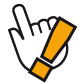 2. Propiedades
Elemento neutro multiplicativo
Inverso aditivo (opuesto)
Inverso multiplicativo (recíproco)
Elemento neutro aditivo
2.1  Propiedades en los reales
a + 0 = 0 + a = a
a ∙ 1 = 1 ∙ a = a
El inverso aditivo (opuesto) de a es (– a)
Si a ≠ 0, el inverso multiplicativo (recíproco) de a es
8
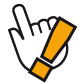 2. Propiedades
Recordar
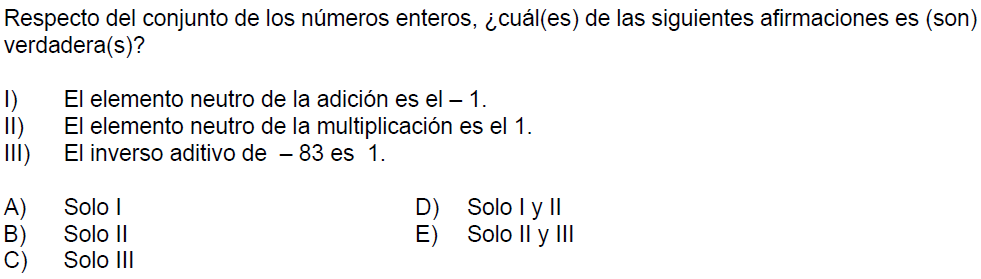 F es 0
V
F es 83
Alternativa B
9
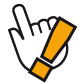 3. Clasificación
3.1 Paridad e imparidad
3.2 Múltiplos
Números de la forma 2n, con n perteneciente a ℤ.
Números pares:
Números de la forma (2n + 1), con n perteneciente a ℤ
Números impares:
Los múltiplos de un número entero son aquellos que se obtienen al multiplicarlo por algún otro número entero.
10
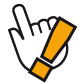 3. Clasificación
3.3 Divisores
3.4 Números primos
El 1 NO es primo, pues tiene un solo divisor.
Los divisores de un número entero son aquellos números enteros que lo dividen exactamente (división con resto cero).
Son aquellos números naturales que solo son divisibles por 1 y por sí mismos (solo tienen 2 divisores).

 {2, 3, 5, 7, 11, 13, 17, 19,…}
11
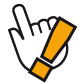 4. Posición y valor absoluto
4.3 Ejemplo
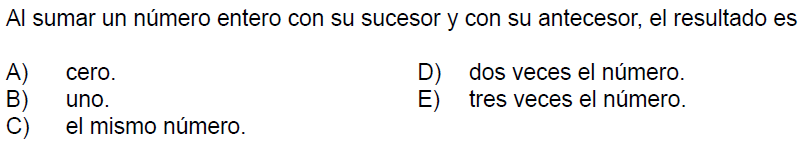 3 + 4 + 2 = 9

-3 + -2 + -4 = -9
Alternativa E
Profesor: Elias Devia
12
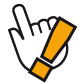 3. Clasificación
3.7  Ejemplo
La suma entre los divisores primos de 186, es múltiplo de
37

31

17

10

6
D(186) = {1, 2, 3, 6, 31,62, 93, 186}

Divisores primos = {2, 3, 31}

2 + 3 + 31 = 36

36 es múltiplo de 6
Alternativa E
13
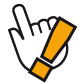 2. Propiedades
Ejemplo
El triple de la suma entre 5 y el doble de 7 es:
 
19 
29 
36 
D) 57 
E) 72
3(5 + 2x7) = 3(5 + 14)= 3x19 = 57

Error 3x5 + 2x7 = 15 + 14 = 29
Alternativa D
14